Wireless ChargingProject
Presented by Pei Zhang
2016.5.31
1
INDEX
Background & purpose
Research steps
Power consumption research
Antenna energy harvesting
Future work
2
Background & purpose
In the medical field, deaf people need to live with artificial cochlear. The common power is rechargeable battery.




We aim to use antenna to capture the energy of WIFI signal to convert it into the power of our artificial cochlear.
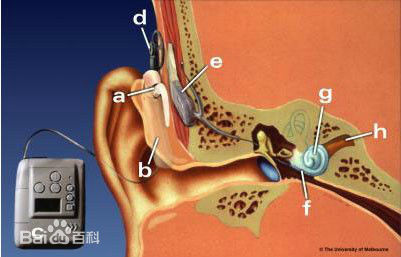 3
Research steps
1st step: research blue-tooth power consumption
2nd step: antenna circuits(WISP)
3rd step: future work
4
Blue-tooth power consumption
1、basic piconet channel 
	is used for two device which have connected.
2、adapted piconet channel
	is used for two device which have connected.
3、inquiry scanchannel 
	is used for finding blue-tooth device
4、page scanchannel 
	is used for connecting blue-tooth device
5
[Speaker Notes: 特定的 specific]
Blue-tooth power consumption
Piconet physical channel timing





Only 3 packet types: 1,3,5 slots
For each slot, the time of broadcast is less than 426μs
Share of broadcasting in total is 68.16%
In Blue-tooth low energy mode
TX mode electric current 16.8mA
RX mode electric current 17.9mA
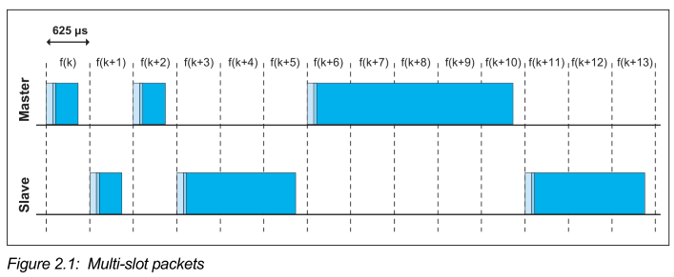 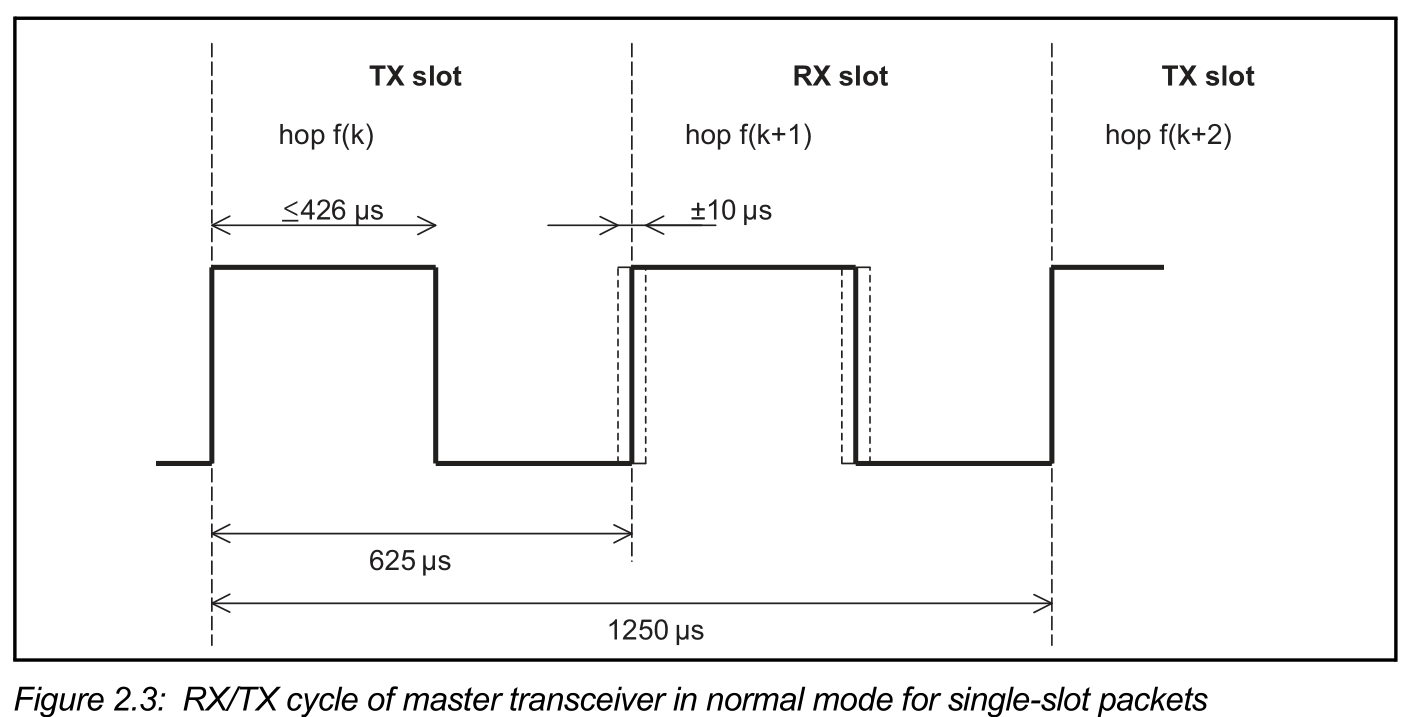 6
[Speaker Notes: milliampere]
Blue-tooth power consumption
PAGE SCAN PHYSICAL CHANNEL
The time of broadcast is less than 68μs 
Share of broadcasting in total time is 21.76%

INQUIRY SCAN PHYSICAL CHANNEL
The time of broadcast is less than 68μs 
Share of broadcasting in total time is 21.76%
7
[Speaker Notes: micro second]
Antenna energy harvesting
We build the Wireless Identification and Sensing Platform(WISP) circuit to expand the signal so that we can capture WIFI signal and amplified it.
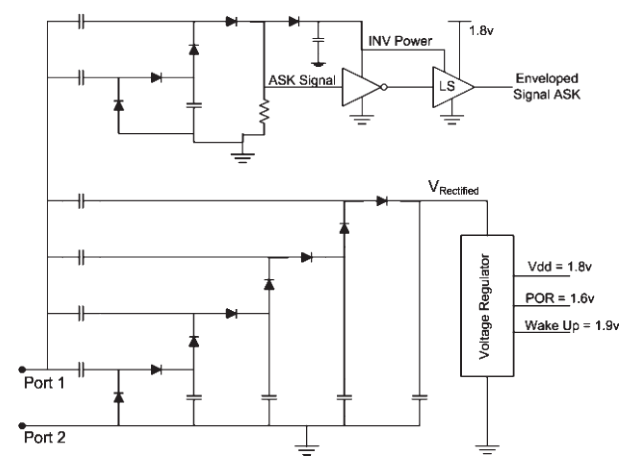 impedance matching
WISP
8
[Speaker Notes: circuit diagram]
Antenna energy harvesting
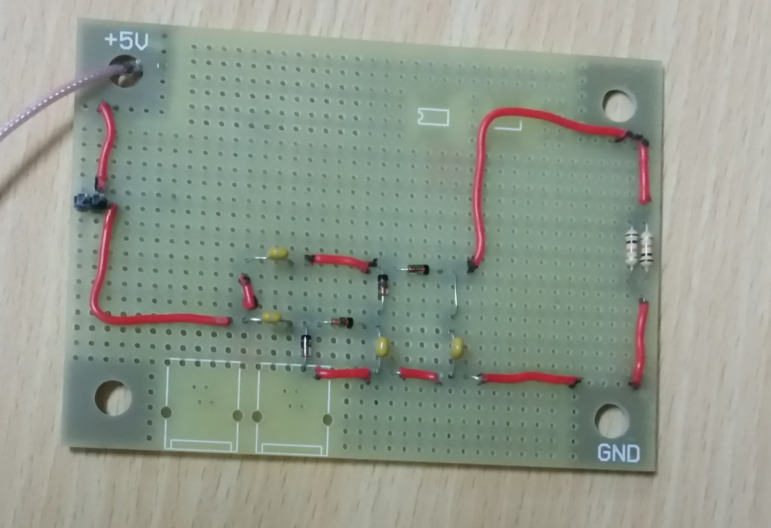 9
Antenna energy harvesting
Now we have captured WIFI signal so that the voltage can be 260 mV. However, 400 mV is recommended to get.
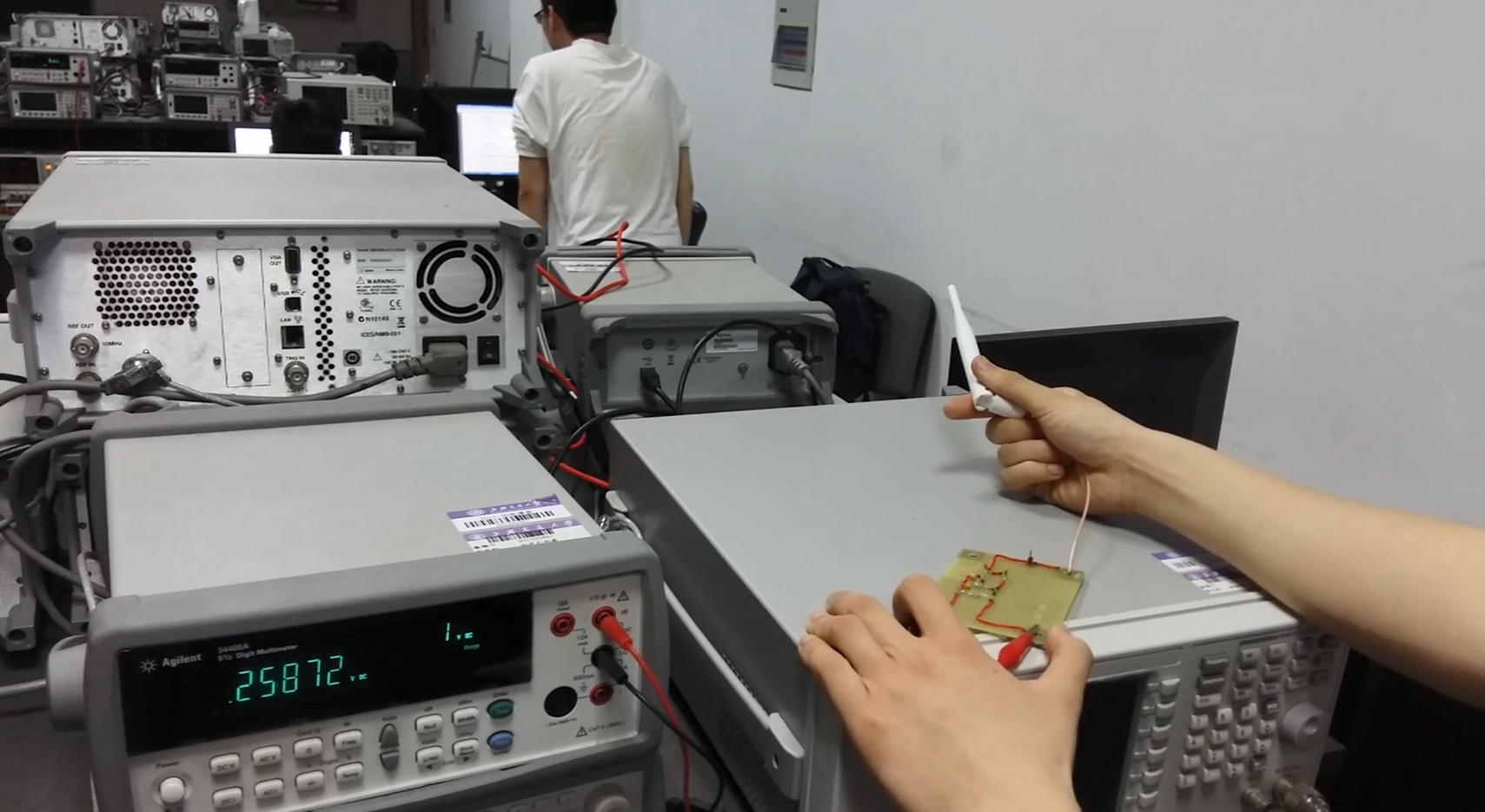 10
Problems to be solved
11
Future Work
Now we aim to improve the voltage value we have capture and make the voltage value more stable when antenna’s direction is changed. 
The circuit’s impedance is high, and we should decrease the impedance so the change of circuit is necessary.
After that, we have to make the antenna and the circuit smaller. PCB will be a better choice.
12
Q&A
Thank you for watching!
Presented by Pei Zhang
2016.5.31